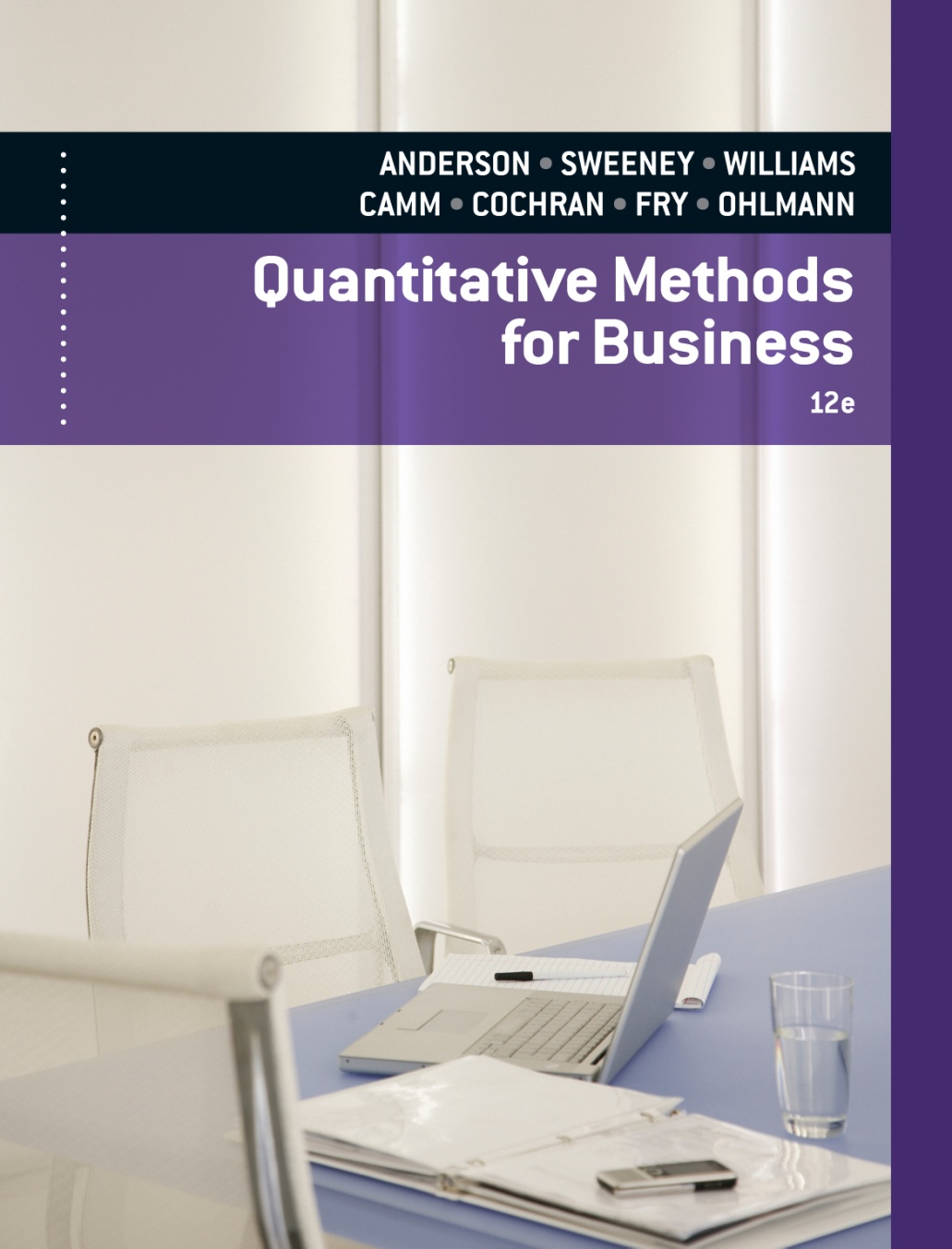 Slides  by
.
.
.
.
.
.
.
.
.
.
.
.
John Loucks

St. Edward’s Univ.
Chapter 6, Part BTime Series Analysis and Forecasting
Linear Trend Projection
Seasonality
Linear Trend Projection
If a time series exhibits a linear trend, the method of least squares may be used to determine a trend line (projection) for future forecasts.
Least squares, also used in regression analysis, determines the unique trend line forecast which minimizes the mean square error between the trend line forecasts and the actual observed values for the time series.
The independent variable is the time period and the dependent variable is the actual observed value in the time series.
Linear Trend Projection
Using the method of least squares, the formula for the trend projection is:
Tt = b0 + b1t
where:     Tt = linear trend forecast in period t
		             b0 = Y-intercept of the linear trend line
                          b1 = slope of the linear trend line
                           t = the time period
= mean value of t
= average values of the time series
Linear Trend Projection
For the trend projection equation  Tt = b0 + b1t
where:  Yt = actual value of the time series in period t
                n = number of periods in the time series
Linear Trend Projection
Example:  Auger’s Plumbing Service
The number of plumbing repair jobs performed by
	Auger's Plumbing Service in the last nine months is
     listed on the right.
Month  Jobs
Month        Jobs
Forecast the number of
     repair jobs Auger's will
     perform in December
 	using the least squares
     method.
August        409
March   353
April     387
September  399
May      342
October       412
June     374
November  408
July      396
Linear Trend Projection
Example:  Auger’s Plumbing Service
(month) t                            Yt
(Mar.)   1      -4       16       353    -33.67           134.68
(Apr.)   2      -3         9       387       0.33              -0.99
(May)   3      -2         4       342    -44.67             89.34
(June)   4      -1         1       374    -12.67             12.67
(July)    5       0         0       396       9.33                 0
(Aug.)  6       1         1       409     22.33              22.33
(Sep.)   7       2         4       399     12.33              24.66
(Oct.)   8       3         9       412     25.33              75.99
(Nov.)  9       4       16       408     21.33              85.32
Sum   45                60     3480                          444.00
Linear Trend Projection
Example:  Auger’s Plumbing Service
T10 = 351.07 + (7.12)(10) =     422.27
Linear Trend Projection
Example:  Auger’s Plumbing Service
Forecast for December (Month 10) using a
	three-period (k = 3) weighted moving average with 
     weights of .6, .3, and .1
     for the newest to oldest
     data, respectively.  Then,
     compare this Month 10
 	weighted moving average 
     forecast with the Month 10 
     trend projection forecast.
Month  Jobs
Month    Jobs
August    409
March   353
April     387
Septem.   399
May      342
October   412
June     374
Novem.   408
July      396
Linear Trend Projection
Example:  Auger’s Plumbing Service
Three-Month Weighted Moving Average
The forecast for December will be the weighted
average of the preceding three months:  September,
October, and November.
F10 = .1YSep. + .3YOct. + .6YNov.  
      = .1(399) + .3(412) + .6(408)           
      =  408.3
Trend Projection
F10 =  422.27  (from earlier slide)
Linear Trend Projection
Example:  Auger’s Plumbing Service
Conclusion
Due to the positive trend component in the time series, the trend projection produced a forecast that is more in line with the trend that exists.  The weighted moving average, even with heavy (.6) weight placed on the current period, produced a forecast that is lagging behind the changing data.
Seasonality without Trend
To the extent that seasonality exists, we need to incorporate it into our forecasting models to ensure accurate forecasts.
We will first look at the case of a seasonal time series with no trend and then discuss how to model seasonality with trend.
Seasonality without Trend
Example:  Umbrella Sales
Sometimes it is difficult to identify patterns in a time series presented in a table.
Plotting the time series can be very informative.
Seasonality without Trend
Example:  Umbrella Sales
Time Series Plot
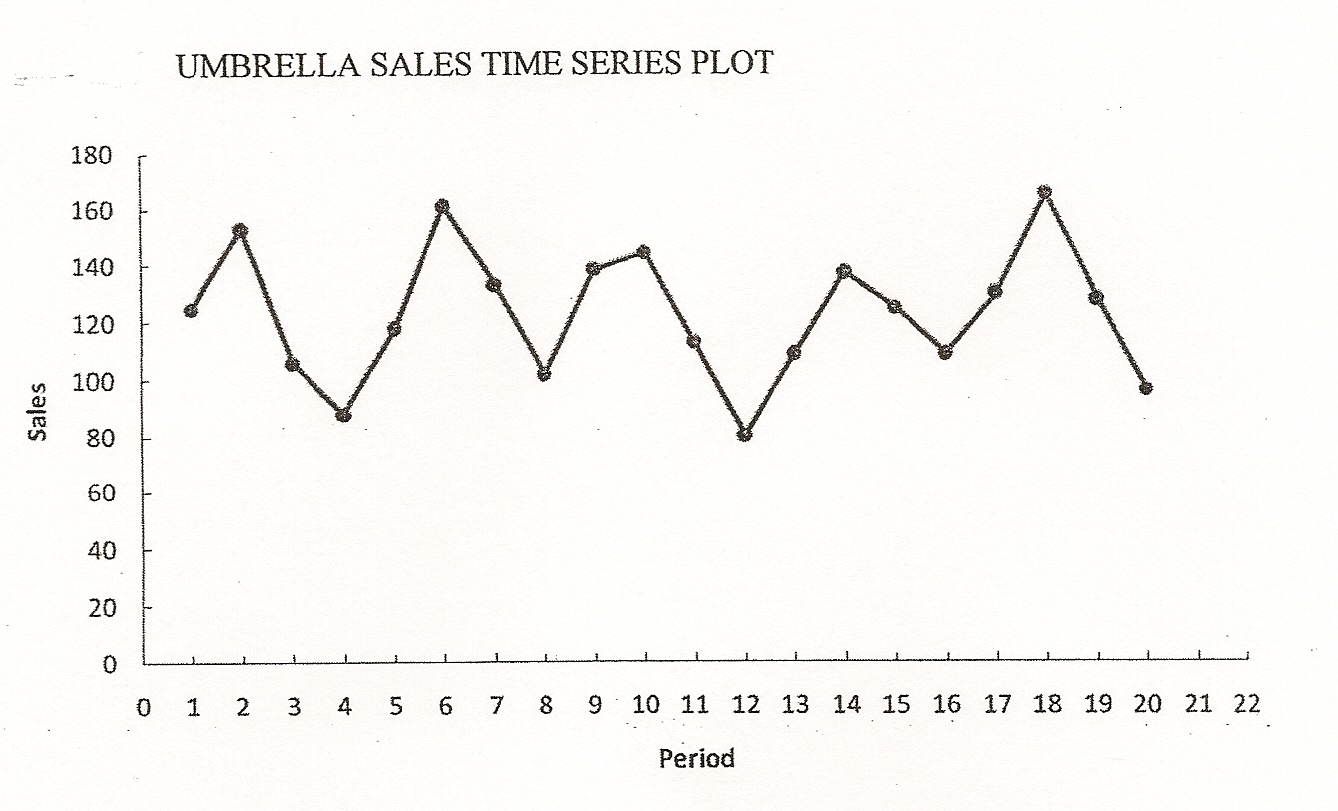 Seasonality without Trend
Example:  Umbrella Sales
The time series plot does not indicate any long-term trend in sales.
However, close inspection of the plot does reveal a seasonal pattern.
The first and third quarters have moderate sales,
the second quarter the highest sales, and
the fourth quarter tends to be the lowest quarter in terms of sales.
Seasonality without Trend
We will treat the season as a categorical variable.
Recall that when a categorical variable has k levels,     k – 1 dummy variables are required.
If there are four seasons, we need three dummy variables.
Qtr1 = 1 if Quarter 1, 0 otherwise
Qtr2 = 1 if Quarter 2, 0 otherwise
Qtr3 = 1 if Quarter 3, 0 otherwise
Seasonality without Trend
Example:  Umbrella Sales
General Form of the Equation is:
Optimal Model is:
The forecasts of quarterly sales in year 6 are:
Quarter 1: Sales = 95 + 29(1) + 57(0) + 26(0) =   124
Quarter 2: Sales = 95 + 29(0) + 57(1) + 26(0) =   152
Quarter 3: Sales = 95 + 29(0) + 57(0) + 26(1) =   121
Quarter 4: Sales = 95 + 29(0) + 57(0) + 26(0) =     95
Seasonality without Trend
Example:  Umbrella Sales
We could have obtained the quarterly forecasts for next year by simply computing the average number of umbrellas sold in each quarter.
Seasonality and Trend
We will now extend the curve-fitting approach to include situations where the time series contains both a seasonal effect and a linear trend.
We will introduce an additional variable to represent time.
Seasonality and Trend
Example:  Terry’s Tie Shop
Business at Terry's Tie Shop can be viewed as
     falling into three distinct seasons: (1) Christmas 
     (November and December); (2) Father's Day (late
     May to mid June); and (3) all other times.
Average weekly sales ($) during each of the
     three seasons during the past four years are shown on the next slide.
Seasonality and Trend
Example:  Terry’s Tie Shop
Season
Year
1         2         3
1
2
3
4
1856   2012     985
1995   2168   1072
2241   2306   1105
2280   2408   1120
Determine a forecast for the average weekly
sales in year 5 for each of the three seasons.
Seasonality and Trend
Example:  Terry’s Tie Shop
There are three seasons, so we will need two dummy variables.
Seas1t = 1 if Season 1 in time period t, 0 otherwise
Seas2t = 1 if Season 2 in time period t, 0 otherwise
General Form of the Equation is:
Optimal Model
Seasonality and Trend
Example:  Terry’s Tie Shop
The forecasts of average weekly sales in the three seasons of year 5 (time periods 13, 14, and 15) are:
Seas. 1:  Sales13 = 797 + 1095.43(1) + 1189.47(0) + 36.47(13) 
                          =  2366.5
Seas. 2:  Sales14 = 797 + 1095.43(0) + 1189.47(1) + 36.47(14) 
                          =  2497.0
Seas. 3:  Sales15 = 797 + 1095.43(0) + 1189.47(0) + 36.47(15) 
                          =  1344.0
End of Chapter 6, Part B